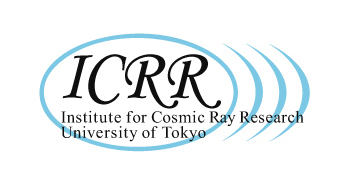 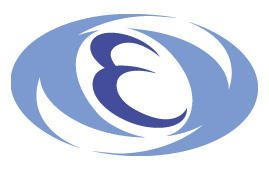 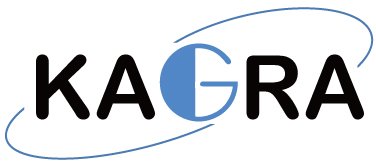 KAGRAの真空について-　EXCで何が起きていたか？　-
木村　誠宏
高エネルギー加速器研究機構
目次
EXCの現状
IXCの現状
O3に向けて
2
EXCのこれまでの経過 ~2018/9/3
~6/13 リーク試験　1箇所のリーク(2x10-9 Pam3/s)を
	除いて他の開放箇所は1x10-10 Pam3/sの感度で
	リークを検出せず	→　到達圧力：<1.3x10-4 Pa
~7/5 ETMXがスタック　
	ETMXの位置修正を決断。 
7/5~ 真空を破断し、槽内を大気圧に
7/6 IXVトップ、クロス管鏡板2箇所、φ800フランジ1箇所を開放し、 ETMXの位置を修正
開放部フランジを閉止し、真空引きを再開
到達圧力:~1.0x10-3 Pa 
	開放部のどこかにリーク有と判断するも熱性能に
	影響が無いことから冷却試験の開始を決断
3
Oplevの入射光量が低下した事から
８Kシールドview port表面に曇りが見つかる
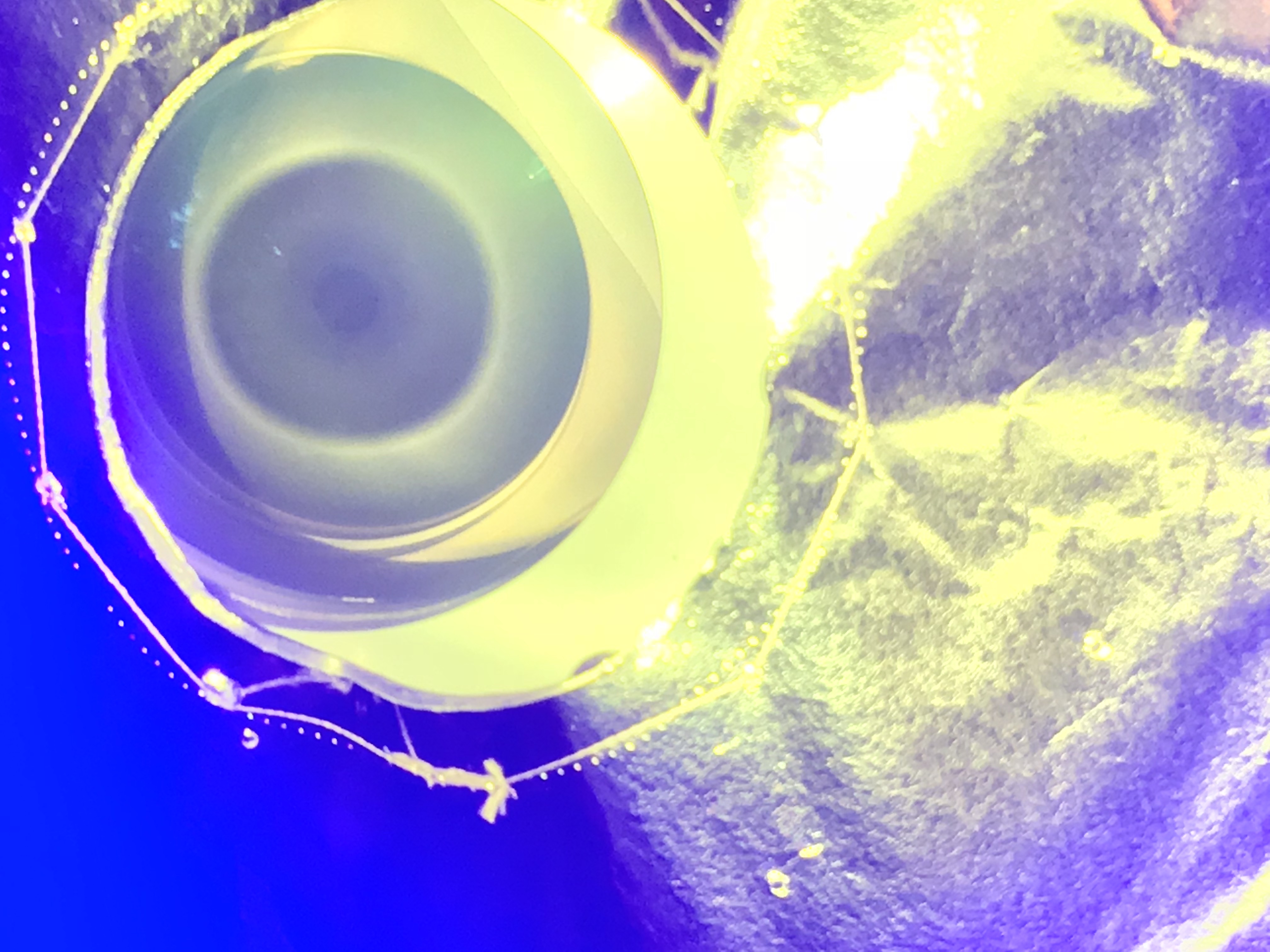 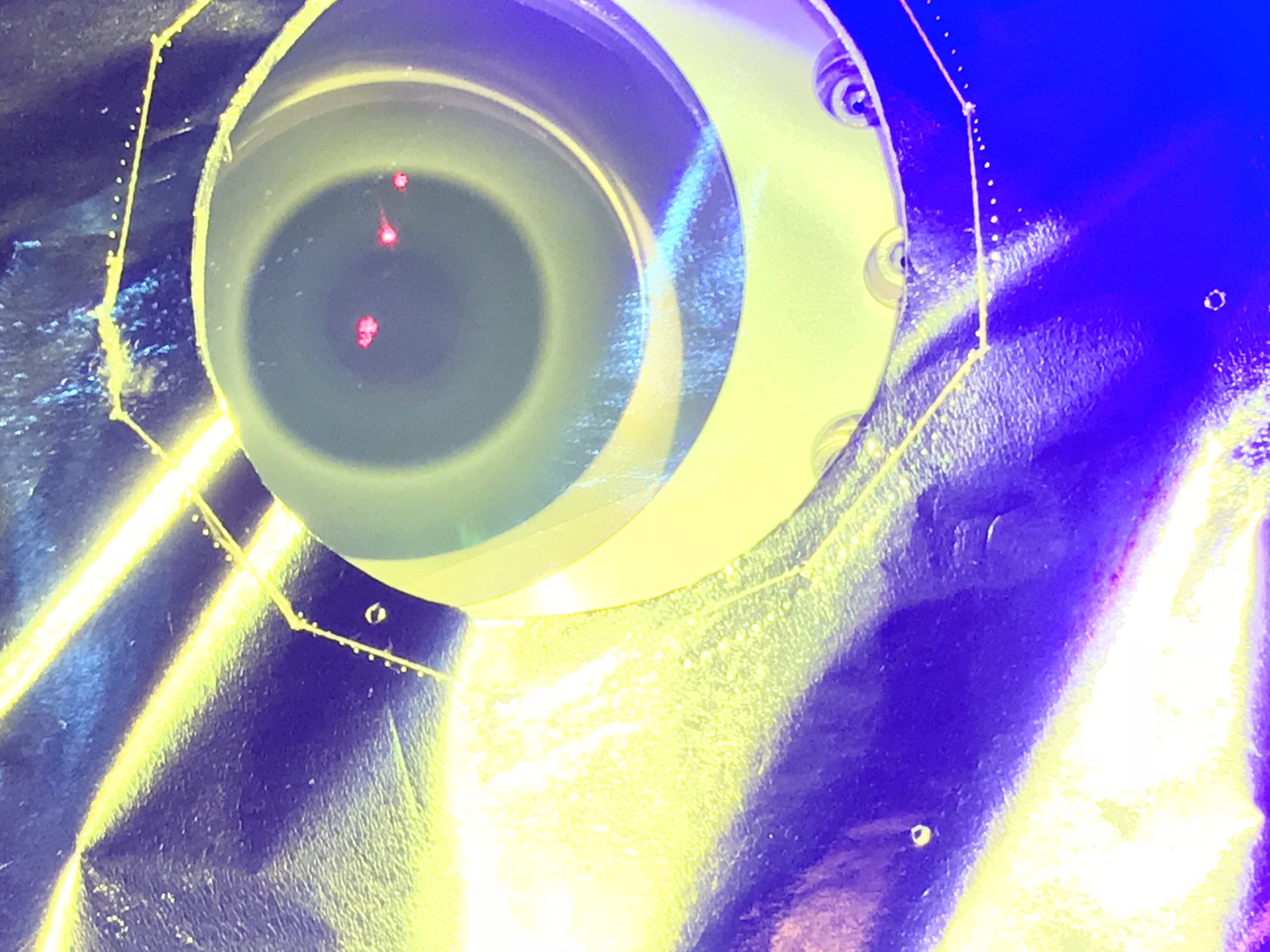 真空リークが対策されていないと!!
~25K
リーク箇所から入った空気成分による表面結露
鏡表面も同様に結露している筈
TM oplev QPD side
TM oplev light source side
4
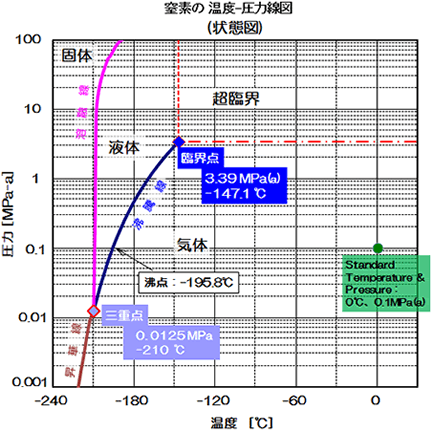 1x10-3 Pa → ~-220 ℃（~53 K）
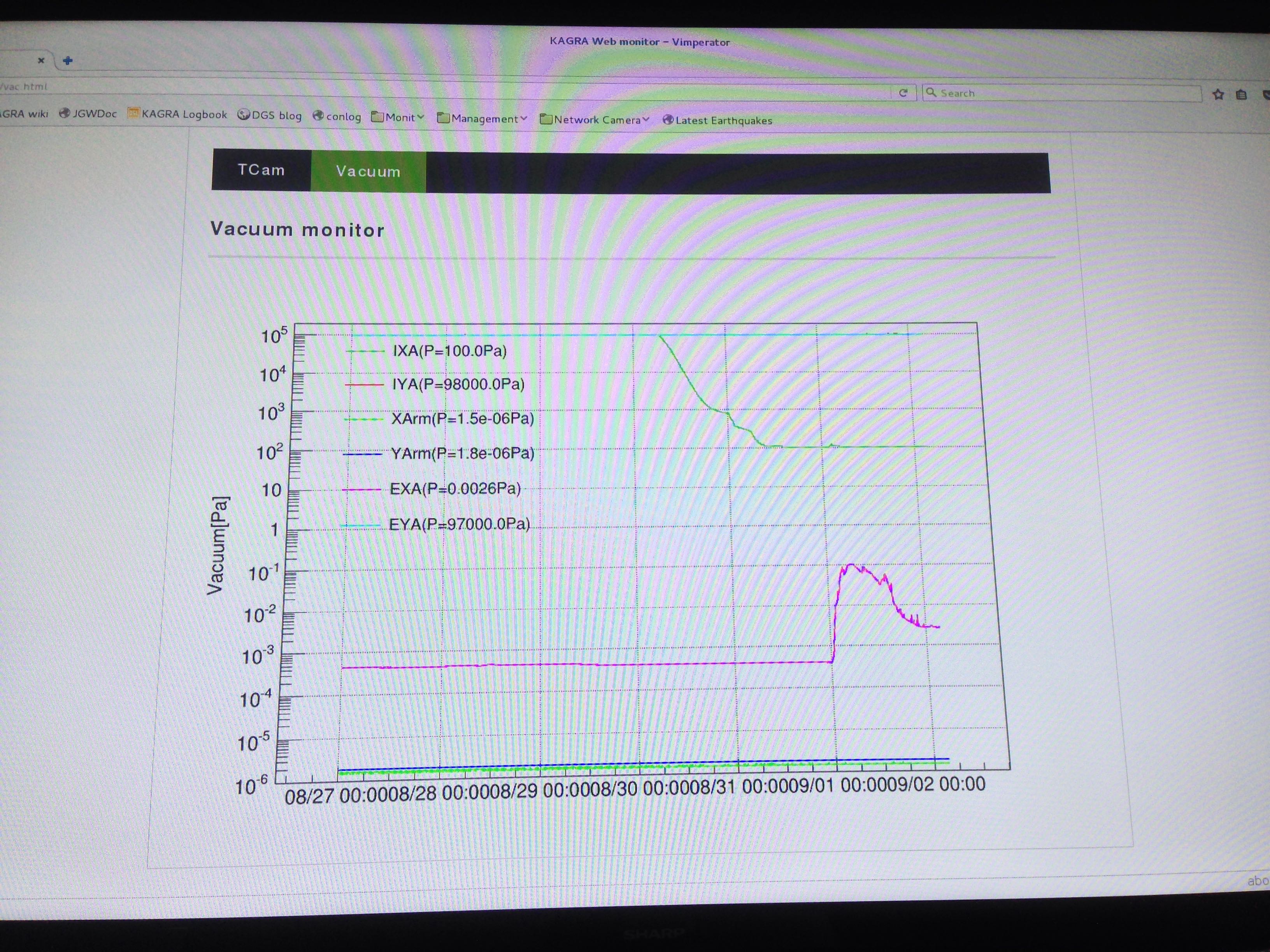 EXCの現状
冷却運転中の槽内圧力：5 x 10-4 Pa
吸着ガスによる圧力上昇
9/1 9:10~ EXC冷凍機停止　加温開始
EXCの現状
9/1 9:10~ EXC冷凍機停止　加温開始
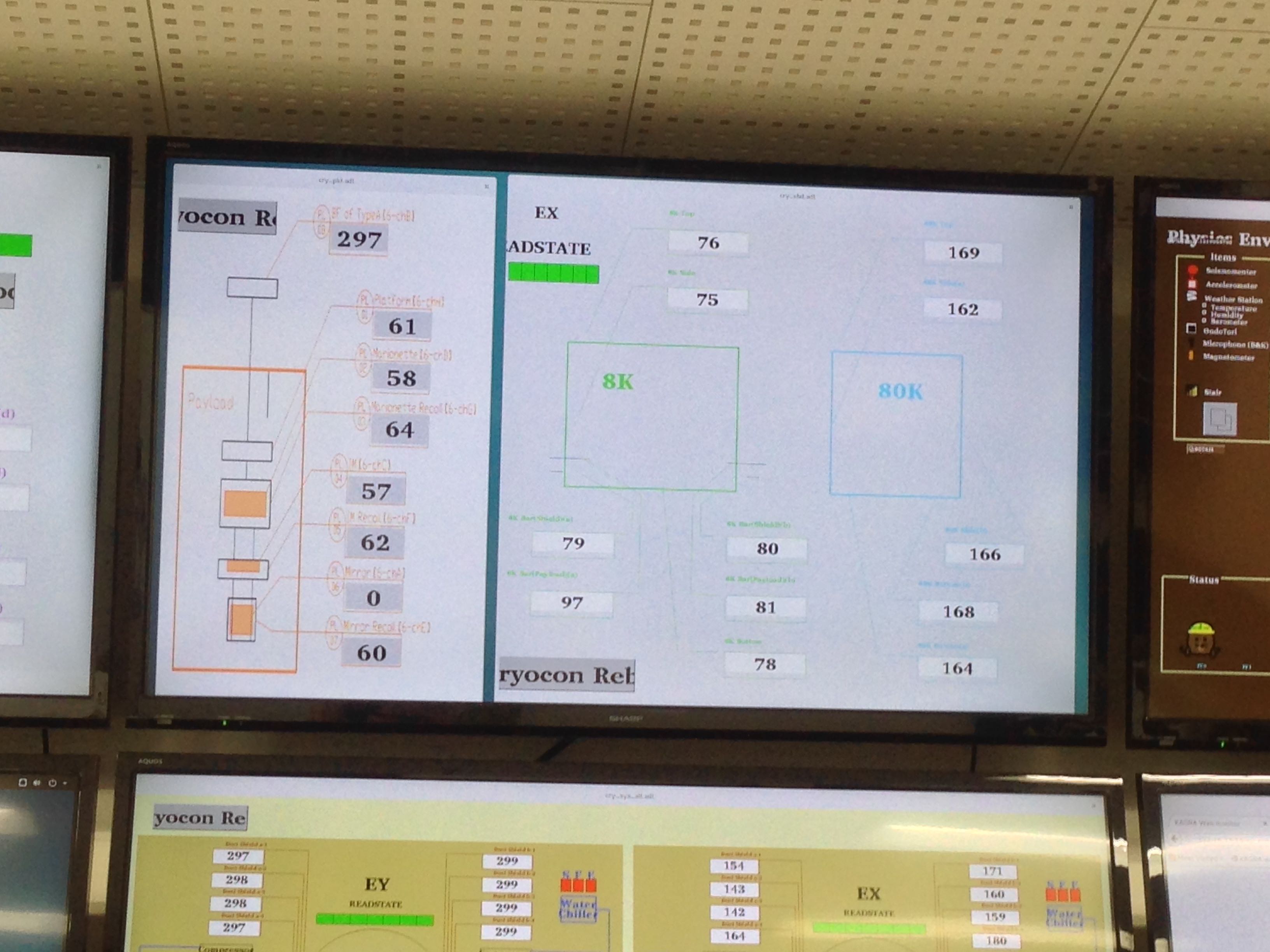 9/3 8:06頃のPayload温度分布
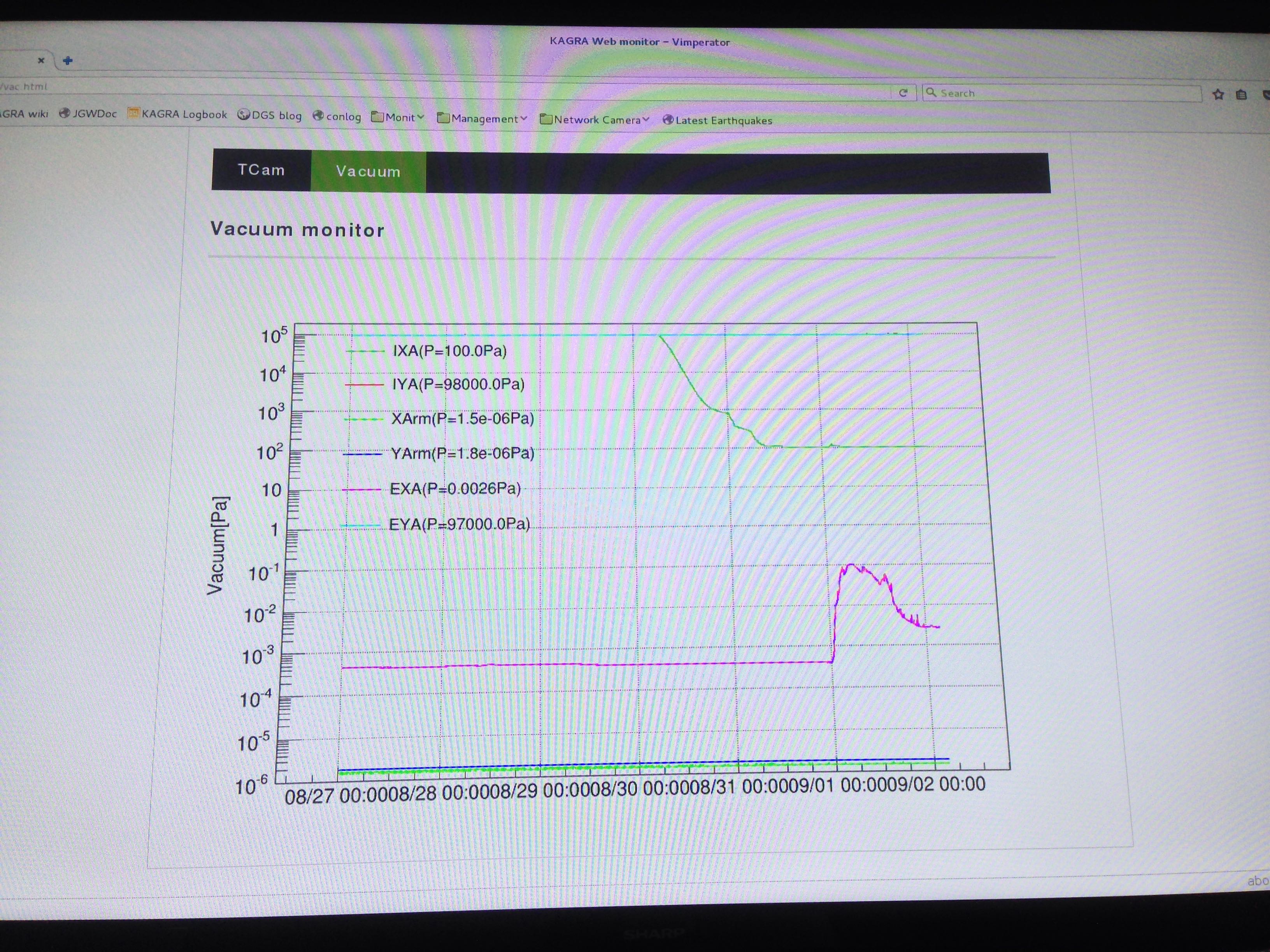 IXCの現状
~8/30 両鏡板閉止。15:45~真空引き開始
8/31	9:00AMの時点で　到達圧力：300 Pa
	目視と聴覚によるリーク探索
	IXV ICF152の締め付け不良発見←増締
	IXC クロス管接続部のゆるみ発見←増締
9/3 現在リーク箇所の探査中
インパクトが大きいクロス管接続部の漏れは無い模様
ICF152増締
P=~100 Pa
クロス管接続部増締
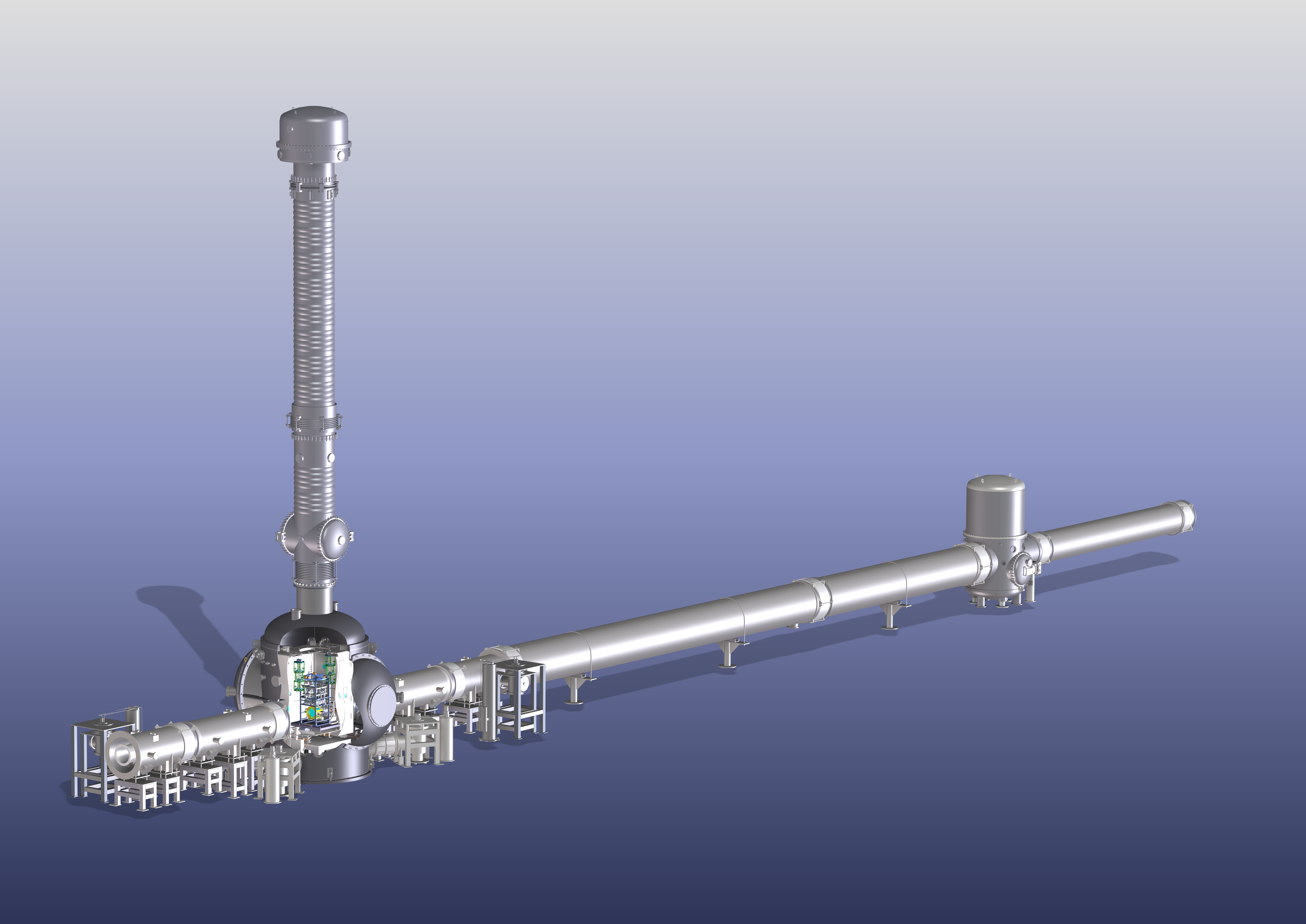 ICF152増締
信号用気密端子フランジ
9
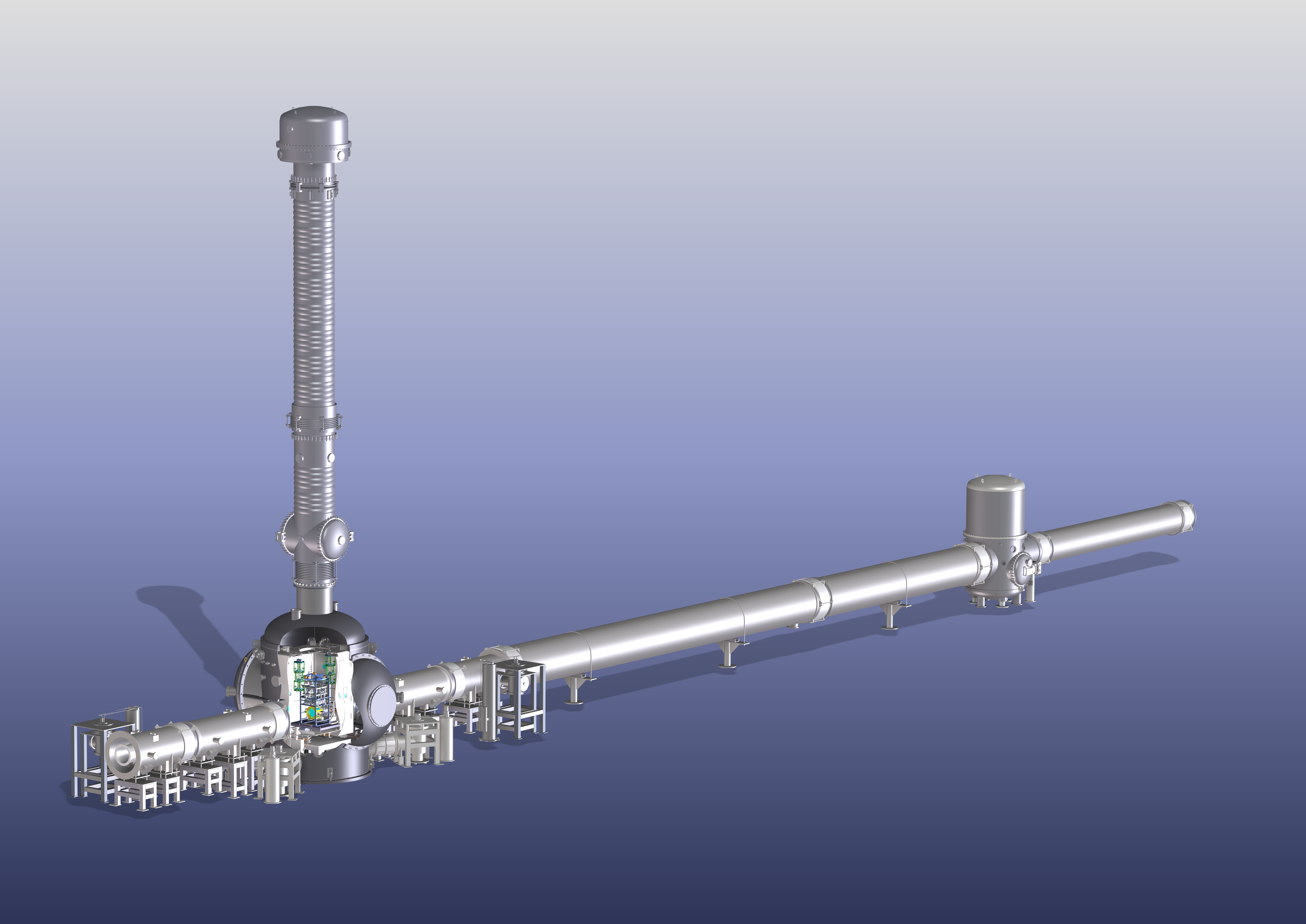 クロス管接続部増締
(Phase-1の時、挿しフランジを挿入）
10
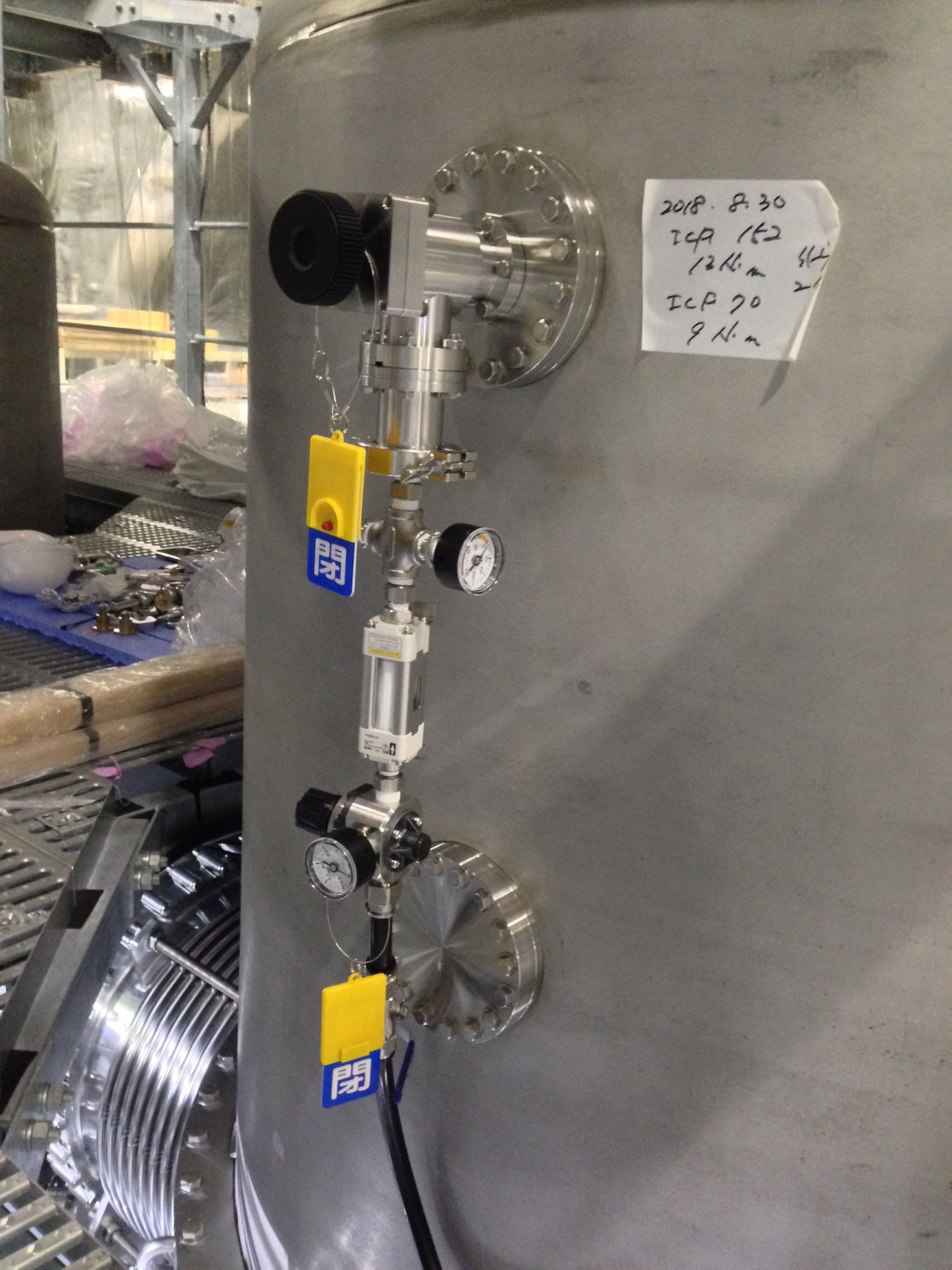 O3に向けて
大気開放ユニットの取付
大気圧中でのコミッショニング中の埃の侵入防止
鏡容器の真空破断に使用
鏡の位置を見込まない場所から
	空気を導入→トップ鏡板
SR2,3も取付予定 ~11月頃
大気開放ユニット
IXC~EYC,PR2,PR3に設置
Appendix
12
2018.03.17_中央ダクトHe試験結果東大：内山先生、MPC：中村、山田、由井単位：Pa・m^3/s 機種：ライボルト文字色：締結部/黒、締結部-08/赤排気系：緑容器のフランジ類：橙
Y
3.1E-09
13
X
3.0E-09
3.1E-09
6.0E-09
5.9-09
7.5-09
5.1E-09
7.5-09
5.7-09
7.5-09
PR2
PRM
2
11
1.5E-08
IFI
BS
3.0E-09
PR3
7.5-09
10
6
IMM
5.6-09
6.1-09
6.6-09
5.0-09
4.9-09
7.5-09
5.8-09
3
6.1E-09
1.0E-08
1.0E-08
6.0E-09
7.5E-09
7.7E-09
7.6E-09
5.0E-09
5.6E-09
Oplev check
We found the fog of the view port on the 4K shield.
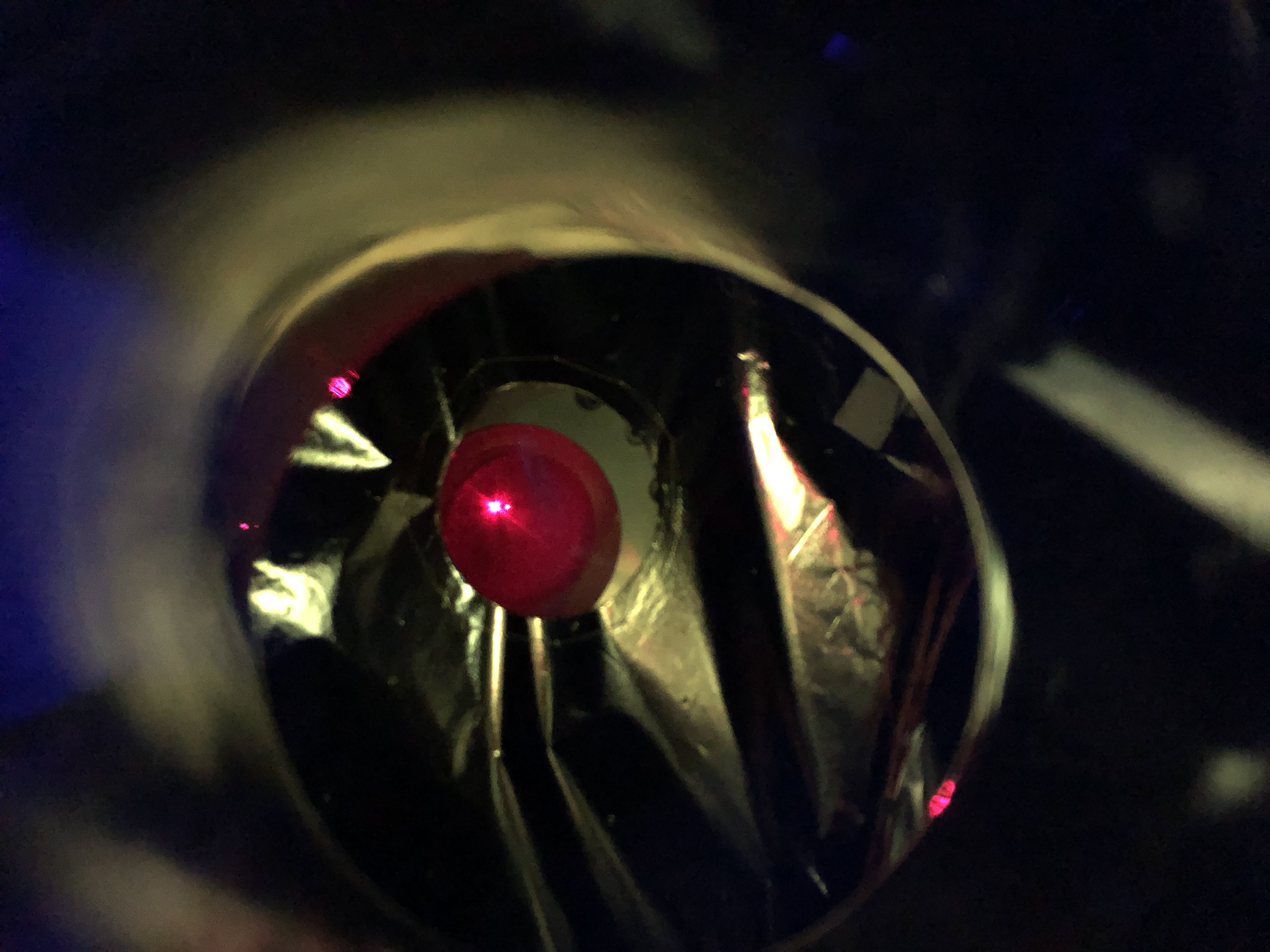 ~11K
View port of the radiation shield
We was not able to see the Test Mass due to the fog.
14